Profiling rust
Alexandru Ene
What to expect
Intro about myself
Intro about profilers
What is HawkTracer?
What is hawktracer_rust?
How it works?
LiveDemo (what can go wrong?)
Questions
About me
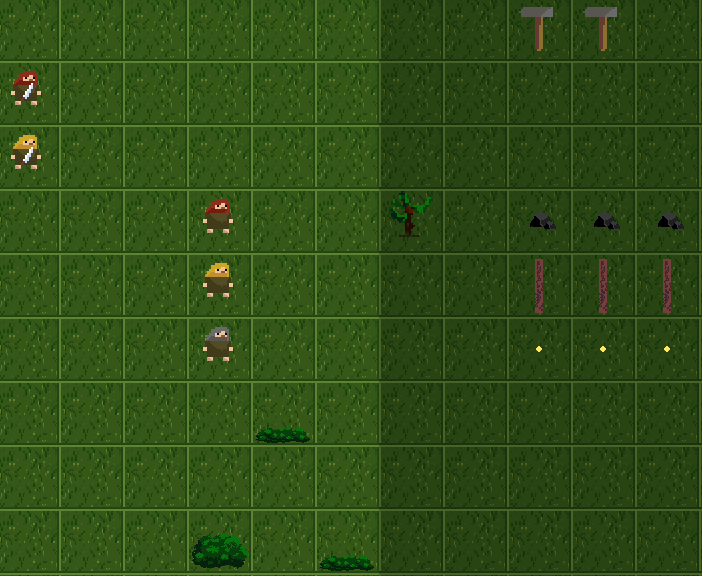 Profiler Types
Guessing profilers 
Sampling profilers
Intrusive profilers
Sampling Profilers
Easy to use
I have tried CodeXL, VerySleepy (Windows)
Any similar linux tool will work (perf, etc.)
Kernel tracers like lttng or ETW
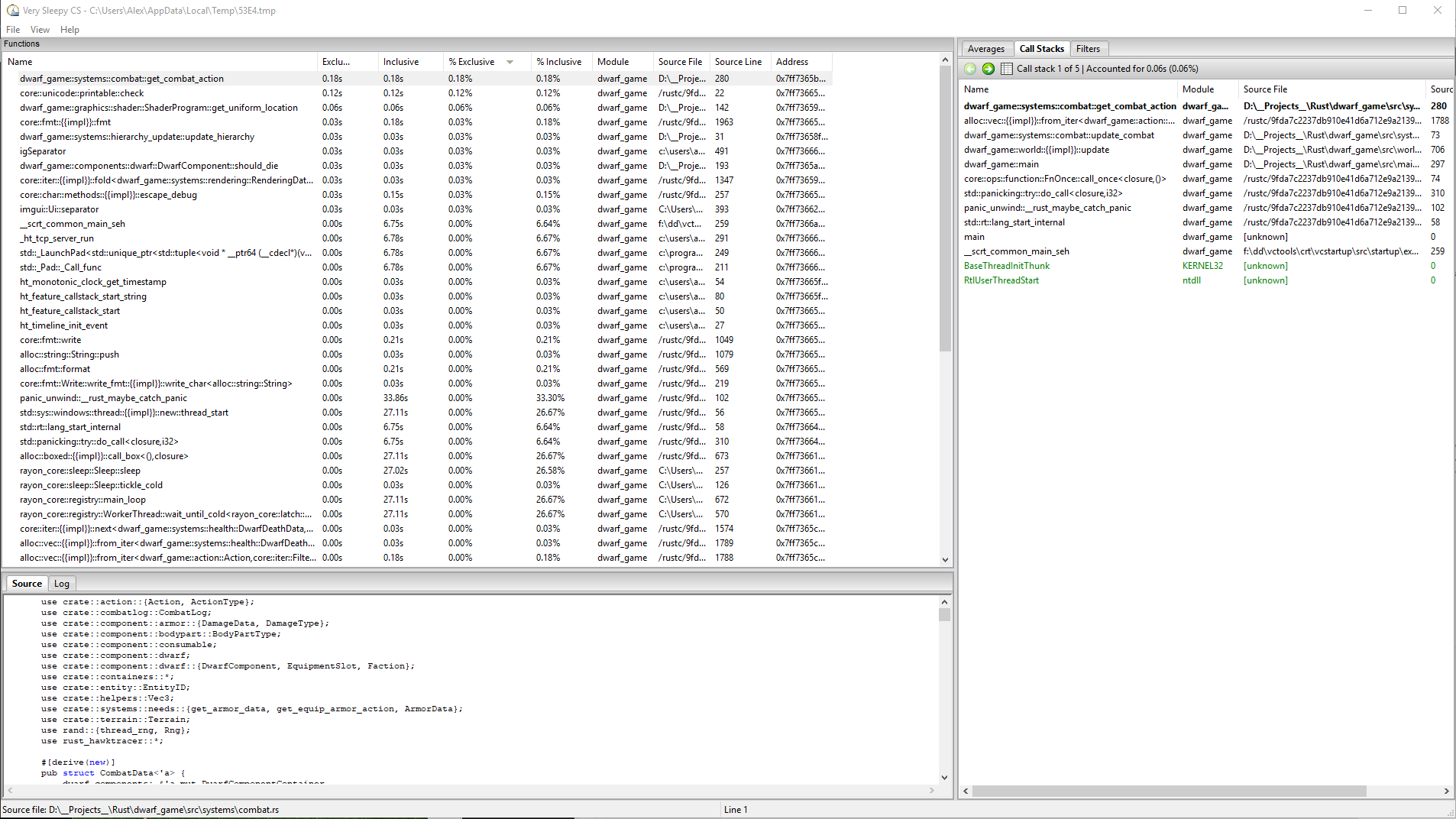 Sample output
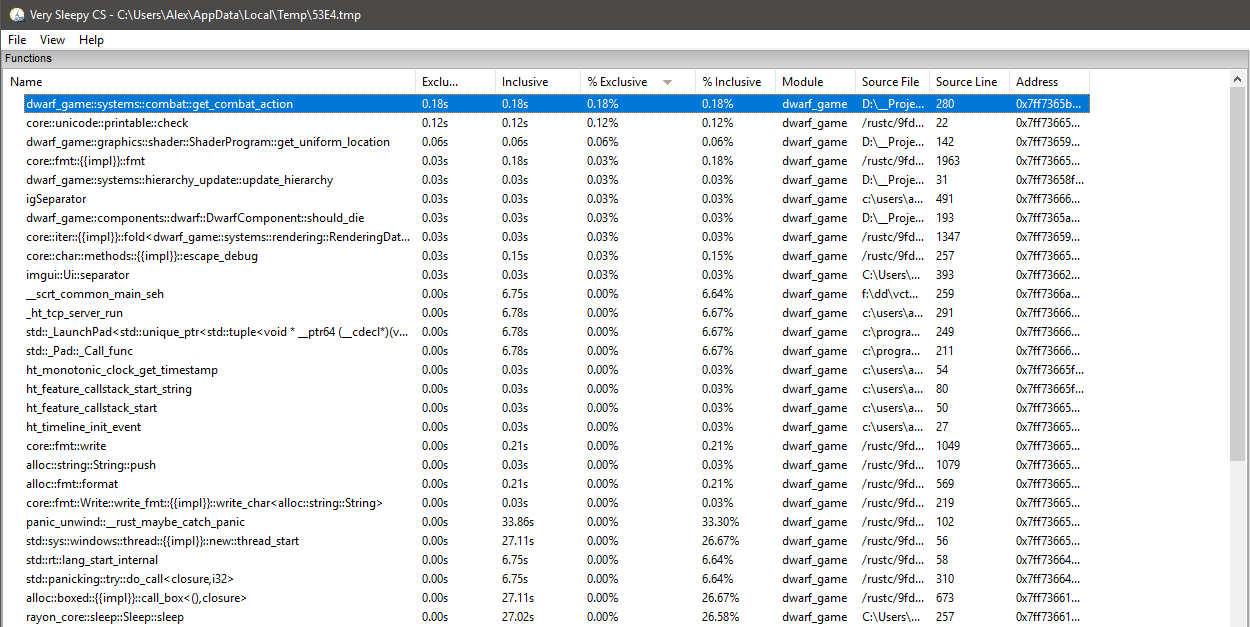 Intrusive profilers
Programmer defines what’s traced.
Accurate data. Nanoseconds not % of samples.
Useful to detect spikes of activity.
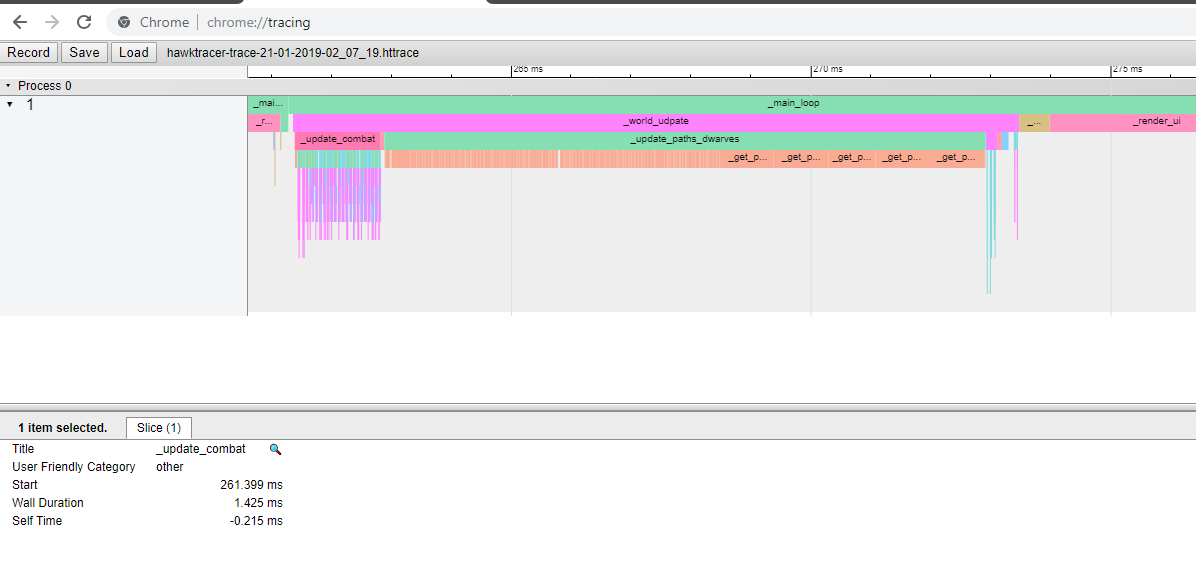 What is HawkTracer?
Intrusive profiler library made by Marcin Kolny. 
It open-source - MIT licence https://github.com/amzn/hawktracer/
Targets low-end platforms (think single core < 1GHZ) so it has minimal overhead.
Can stream profiling data over network
Outputs available: chrome-tracing, callgrind, flamegraphs, more to come (hawktracer-converter)
What is HawkTracer?
Profiling Low-End Platforms using HawkTracer Profiler  Marcin Kolny
	Track: Free Tools and Editors devroom
	Room: UD2.119
	Day: Sunday   16:30 - 17:00
rust_hawktracer
Rust API for the HawkTracer profiler.
It has the following goals (in order of priority):
Low-overhead
Easy to use
Hard to make mistakes
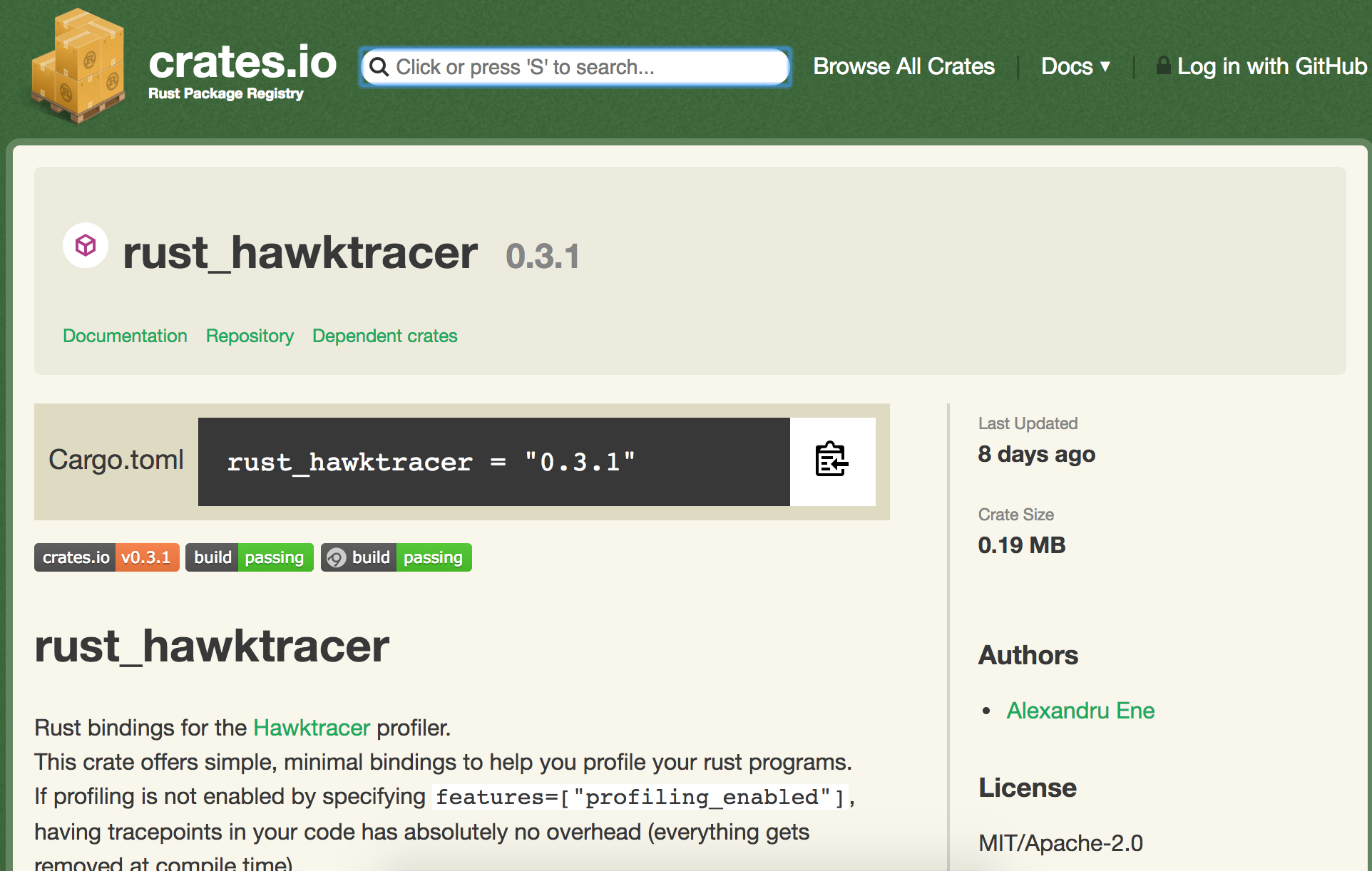 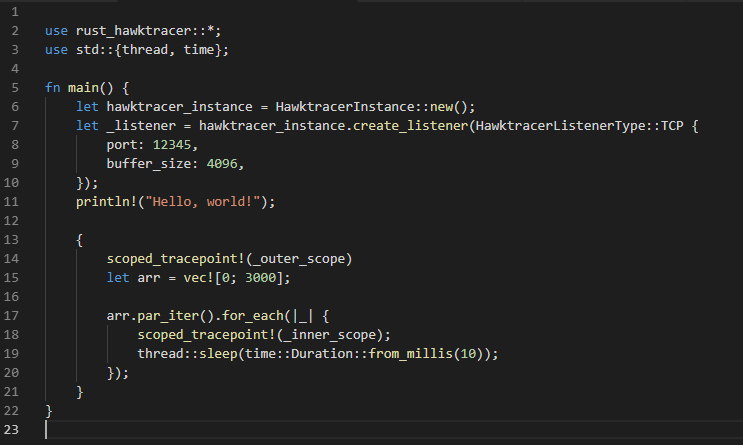 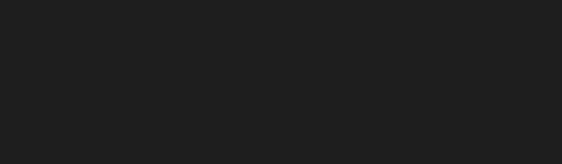 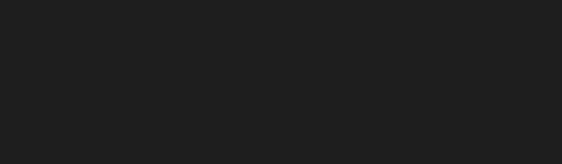 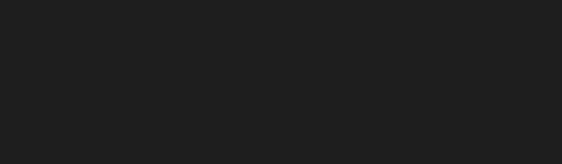 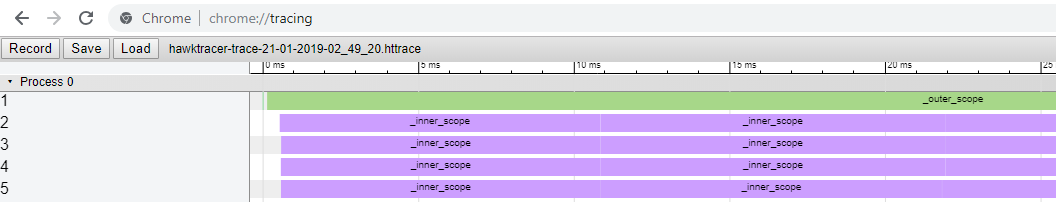 Profiling data pipeline
Your rust program
hawtracer-converter
Profiling Data (Binary)
rust_hawktracer
Chrome-tracing
        (JSON)
Flamegraph
Callgrind format
Other formats on the way
Live coding demo time!
What's next?
More tracepoint types.
Stabilize API - Almost done™.
Better tool support
The new hawktracer-converter is also a Rust project !!!
Thank you
Twitter: @_AlexEne_   		
Twitch: twitch.tv/nomad_pixel
Github: https://github.com/AlexEne
Rust_hawktracer: https://crates.io/crates/rust_hawktracer
HawkTracer: github.com/amzn/hawktracer
Questions?